Welcome to
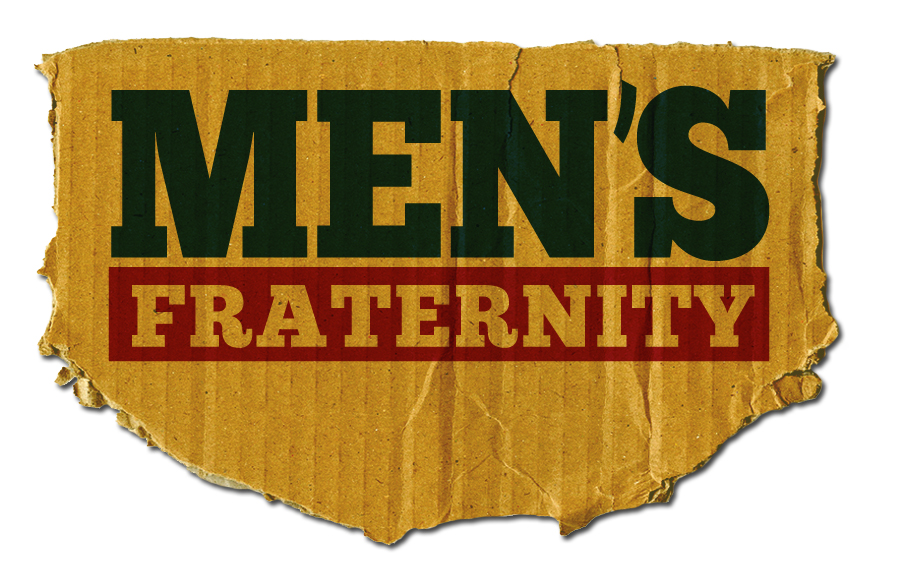 Session Sixteen
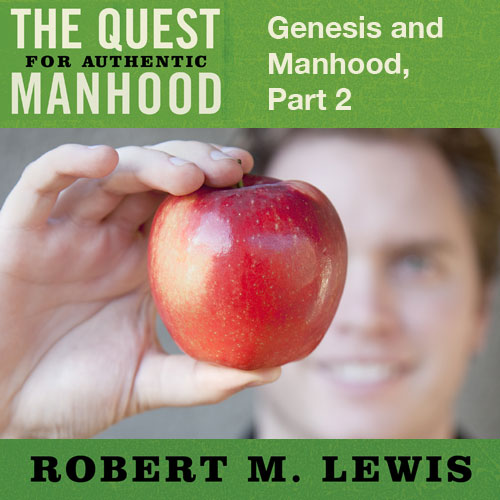 A Brief Review
Male domination is a 
personal moral failure, 
not a teaching of the Bible.
Genesis 2 - Manhood
Notice… Adam names his helper.
“And the man said, ‘This is now bone of my 
bones, and flesh of my flesh; She shall be 
called Woman, because she was 
taken out of the Man.”

Genesis 2:23
Genesis 2 - Manhood
Notice… Adam names his helper.

Notice… It is the man who is told to leave and initiate a new household.
“For this cause a man shall leave his father 
and his mother, and shall cleave to his wife; 
and they shall become one flesh.”

Genesis 2:24
Genesis 3 - Manhood
Notice… The temptation seeks to corrupt and reverse God’s original social and spiritual order.
“Now the serpent was more crafty than any 
beast of the field which the Lord God had 
Made.  And he said to the woman, ‘Indeed, 
has God said, ‘You shall not eat from any 
tree of the garden?’ And the woman said to 
the serpent, ‘From the fruit of the trees of 
the garden we may eat; but from the fruit 
of the tree which is in the middle of the 
garden, God has said, ‘You shall not eat 
from it or touch it, lest you die.’”

Genesis 2:24
“And the serpent said to the woman, ‘You surely shall not die!  For God knows that in the day you eat from it your eyes will be opened, and you will be like God, knowing good and evil.’  When the woman saw that the tree was good for food, and that it was a delight to the eyes, and that the tree was desirable to make one wise, she took from its fruit and ate; and she gave also to her husband with her, and he ate.”

Genesis 3:1-6
Genesis 3 - Manhood
Notice… The temptation seeks to corrupt and reverse God’s original social and spiritual order.

Notice… God holds Adam, not the woman, accountable for this first sin.
“And they heard the sound of the Lord God 
walking in the garden in the cool of the day, 
and the man and his wife hid themselves 
from the presence of the Lord God among 
the trees of the garden.  Then the 
Lord God called to the man, 
and said to him ‘Where are you?’.”

Genesis 3:8-9
Genesis 3 - Manhood
Notice… Adam’s sin has an unacceptable passivity attached to it.
“God said to the man, ‘Have you eaten 
from the tree I commanded you not to 
eat?’  And the man said, ‘The woman who 
Thou gavest to be with me, she gave me 
from the tree, and I ate.’”

Genesis 3:11-12
Genesis 3 - Manhood
Notice… Adam’s sin has an unacceptable passivity attached to it.

Notice… Adam’s curse is based on the reversal of God’s original created order. (Eve’s curse is also based on her usurping God’s created order.)
“Then to Adam He said, ‘Because you have 
listened to the voice of your wife, and have 
eaten from the tree about which I 
commanded you, saying, ‘You shall not eat 
from it’: Cursed is the ground because of 
you; in toil you shall eat of it all 
the days of your life.’” 

Genesis 3:17
Genesis 3 - Manhood
Notice… Adam’s sin unleashed the destructive curse of male domination.
“Your desire shall be for your husband, 
and he shall rule over you.”

Genesis 3:16b
Genesis 3 - Manhood
Notice… Adam’s sin unleashed the destructive curse of male domination.

Notice… Adam dies.
“And the Lord God commanded the man, saying, ‘From any tree of the garden you may eat freely; but from the tree of knowledge of good and evil, you shall not eat, for in the day that you eat from it, you shall surely die.’”

Genesis 2:16-17
Genesis 3 - Manhood
Notice… Adam’s sin unleashed the destructive curse of male domination.

Notice… Adam dies.  

	This judgment of death also extends to all those who come after him.  He, not Eve, is charged with the fall of the human race.  Our depraved natures are due to Adam’s sin.
“Through Adam’s disobedience, 
everyone was made a sinner.”

Genesis 5:19
Genesis 3 - Manhood
Notice… Adam renames his wife as a continued sign of his leadership even after the fall.
“Now the man called his wife’s name 
Eve, because she was the 
mother of all the living.”

Genesis 3:20